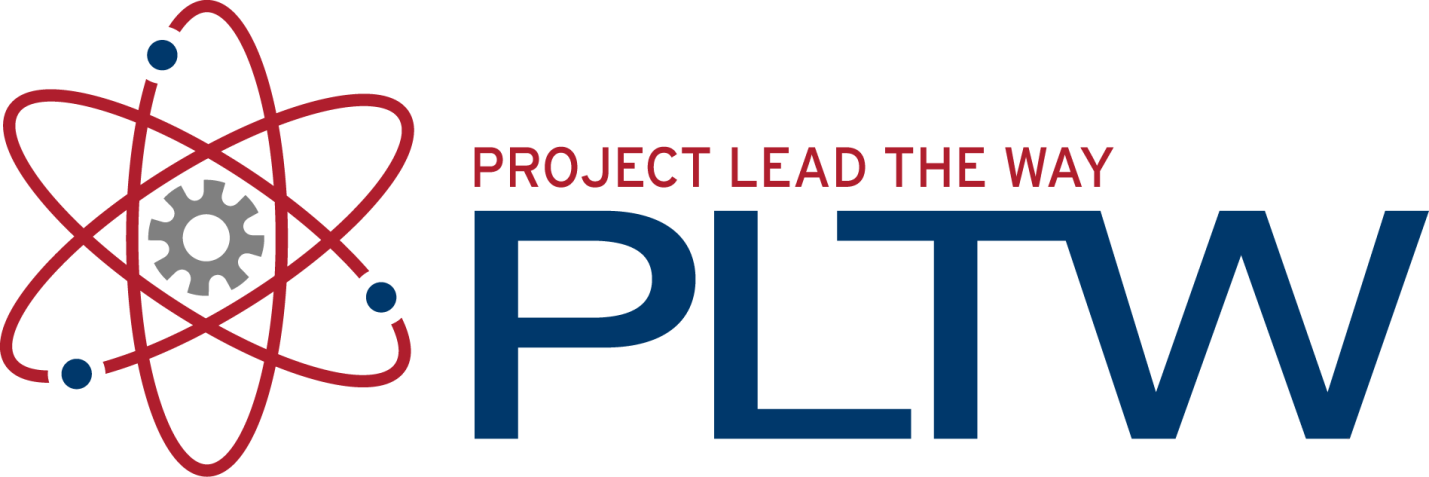 Circuit Simplification: Boolean Algebra
Digital Electronics
© 2014 Project Lead The Way, Inc.
What is Boolean Algebra ?
Boolean Algebra is a mathematical technique that provides the ability to algebraically simplify logic expressions. These simplified expressions will result in a logic circuit that is equivalent to the original circuit, yet requires fewer gates.
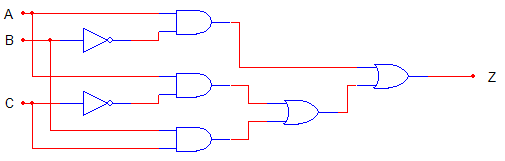 Simplification
With Boolean
Algebra
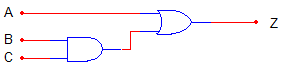 2
[Speaker Notes: Introductory Slide / Overview of Presentation]
George Boole
My name is George Boole and I lived in England in the 19th century. My work on mathematical logic, algebra, and the binary number system has had a unique influence upon the development of computers. Boolean Algebra is named after me.
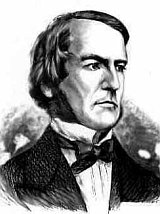 3
[Speaker Notes: A little history…

http://www.math.uconn.edu/MathLinks/mathematicians_gallery.php?Rendition=printerfriendly]
Boolean Theorems (1 of 7)
Single Variable - AND Function
X
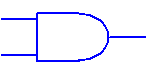 0
0
Theorem #1
Theorem #2
Theorem #3
Theorem #4
X
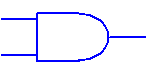 X
1
X
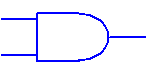 X
X
X
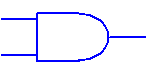 0
4
[Speaker Notes: Basic AND Boolean Theorems]
Boolean Theorems (2 of 7)
Single Variable - OR Function
Theorem #5
Theorem #6
Theorem #7
Theorem #8
X
X
X
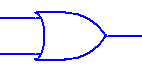 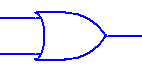 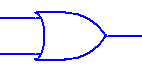 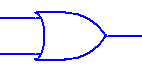 X
X
X
1
1
X
1
0
5
[Speaker Notes: Basic OR Boolean Theorems]
Boolean Theorems (3 of 7)
Single Variable - Invert Function
Theorem #9
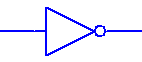 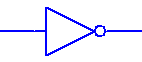 6
[Speaker Notes: Basic INVERTER Boolean Theorems]
Example #1: Boolean Algebra
Example
Simplify the following Boolean expression and note the Boolean theorem used at each step. Put the answer in SOP form.
7
[Speaker Notes: Pause the presentation and allow students to complete the example. The solution is on the next slide.]
Example #1: Boolean Algebra
Example
Simplify the following Boolean expression and note the Boolean theorem used at each step. Put the answer in SOP form.
Solution
; Theorem #3
; Theorem #4
; Theorem #1
; Theorem #5
8
[Speaker Notes: This slide includes the solution to example #1. If you print handouts, do not print this page.]
Example #2: Boolean Algebra
Example
Simplify the following Boolean expression and note the Boolean theorem used at each step. Put the answer in SOP form.
9
[Speaker Notes: Pause the presentation and allow the student to complete the example. The solution is on the next slide.]
Example #2: Boolean Algebra
Example
Simplify the following Boolean expression and note the Boolean theorem used at each step. Put the answer in SOP form.
Solution
; Theorem #3 (twice)
; Theorem #7
; Theorem #2
; Theorem #1
; Theorem #5
10
[Speaker Notes: This slide includes the solution to example #2. If you print handouts, do not print this page.]
Boolean Theorems (4 of 7)
Commutative Law
Theorem #10A – AND Function
Theorem #10B – OR Function
11
[Speaker Notes: Commutative Law]
Boolean Theorems (5 of 7)
Associative Law
Theorem #11A – AND Function
Theorem #11B – OR Function
12
[Speaker Notes: Associative Law]
Boolean Theorems (6 of 7)
Distributive Law
Theorem #12A – AND Function
Theorem #12B – OR Function
13
[Speaker Notes: Distributive Law]
Example #3: Boolean Algebra
Example
Simplify the following Boolean expression and note the Boolean theorem used at each step. Put the answer in SOP form.
14
[Speaker Notes: Pause the presentation and allow students to complete the example. The solution is on the next slide.]
Example #3: Boolean Algebra
Example
Simplify the following Boolean expression and note the Boolean theorem used at each step. Put the answer in SOP form.
Solution
; Theorem #12B
; Theorem #4
; Theorem #5
; Theorem #12A
; Theorem #8
; Theorem #6
; Theorem #2
15
[Speaker Notes: This slide includes a solution for example #3. If you print handouts, do not print this page.]
Boolean Theorems (7 of 7)
Consensus Theorem
Theorem #13A
Theorem #13C
Theorem #13B
Theorem #13D
16
Example #4: Boolean Algebra
Example
Simplify the following Boolean expression and note the Boolean theorem used at each step. Put the answer in SOP form.
17
[Speaker Notes: Pause the presentation and allow students to complete the example. The solution is on the next slide.]
Example #4: Boolean Algebra
Example
Simplify the following Boolean expression and note the Boolean theorem used at each step. Put the answer in SOP form.
Solution
; Theorem #12A
; Theorem #13C
; Theorem #12A
; Theorem #12A
; Theorem #6
; Theorem #2
18
[Speaker Notes: This slide includes a solution to example #4. If you print handouts, do not print this page.]
Summary
Boolean Theorems
Commutative Law
Associative Law
Distributive Law
Consensus Theorem
19
[Speaker Notes: Print this page so that students can use it as a reference guide.]